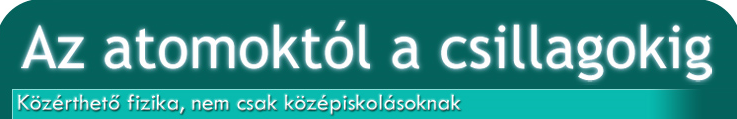 A tudatlanság néha áldás – avagy mekkora a laborban létrehozott ősrobbanás
Csanád Máté
ELTE Atomfizikai Tanszék
http://csanad.web.elte.hu/
2014. december 11.
Az előadás vázlata
A fény természete: hullám és részecske!
Egyfotonos interferencia és a HBT-effektus
A kvantumfizika alapjai
Kvantumstatisztika, Bose–Einstein-korrelációk
Femtoszkópia
Ősrobbanás a laborban
Csanád Máté – http://csanad.web.elte.hu/
2/33
Az atomoktól a csillagokig
A fény hullámtermészete
Young és Fresnel, XIX. sz., interferencia: a fény hullám
Hullám: térben és időbenváltozó fizikai mennyiség
Két hullám találkozása:erősítés vagy gyengítés
Mi hullámzik? Maxwell: elektomágneses tér
A beérkező energiátészleljük
Kétrés-kísérlet: akét pontból érkezőfény hol kioltja, holerősíti egymást
Sötét és világos foltok
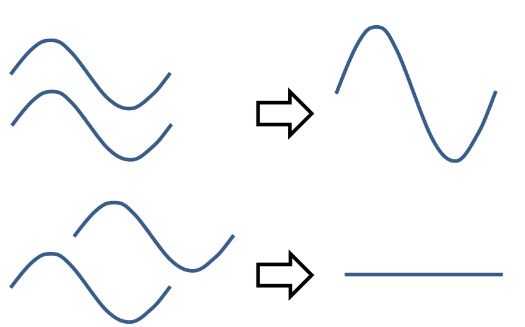 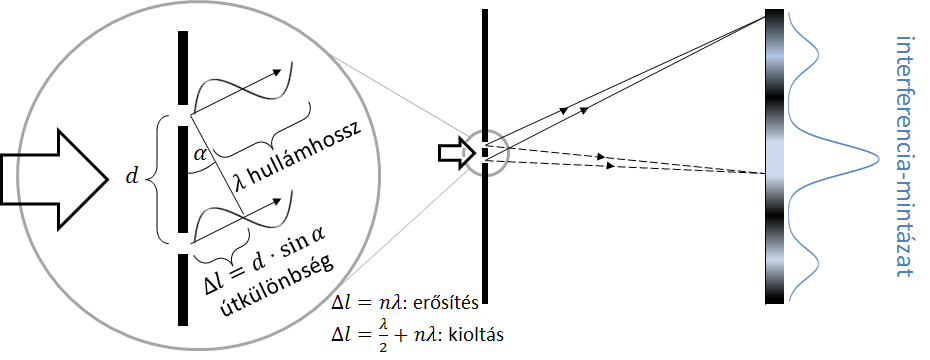 Csanád Máté – http://csanad.web.elte.hu/
3/33
Az atomoktól a csillagokig
Elektromágneses hullámok
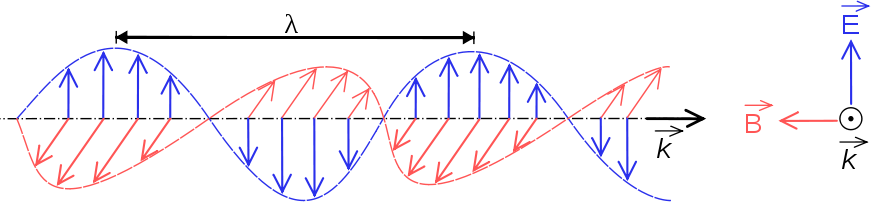 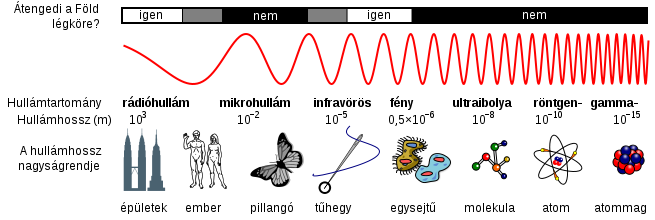 Csanád Máté – http://csanad.web.elte.hu/
4/33
Az atomoktól a csillagokig
Mikroszkópia és hullámhossz
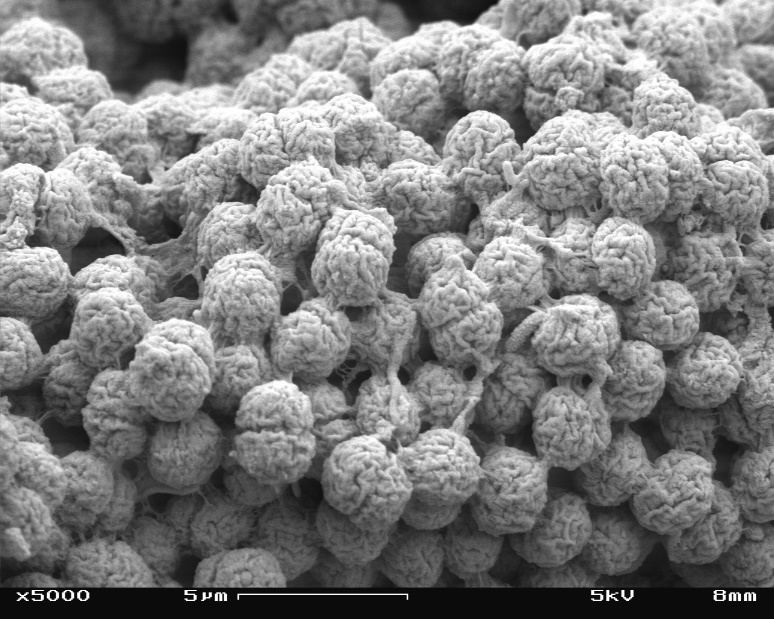 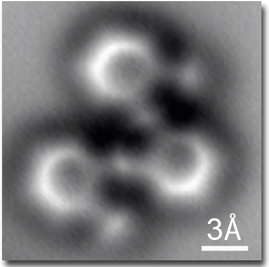 Csanád Máté – http://csanad.web.elte.hu/
5/33
Az atomoktól a csillagokig
A fény biztosan hullám?
Hertz, fotoelektromos hatás: fémlemezből fény hatására elektronok lépnek ki
Hertz tapasztalata: a hullámhossz számít
Hullám vs. hajó: az amplitúdó számít!
Hiába nagy a hullám,a hullámhossznak kellkicsinek lenni!
Nagy hullám: több kilököttelektron!
Mi lehet ennekmagyarázata?
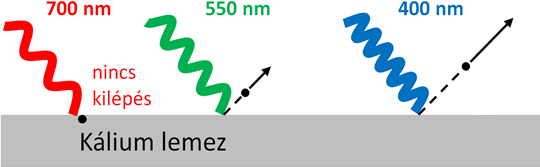 kis amplitúdó
kis hullámhossz
kis amplitúdó
nagy hullámhossz
?
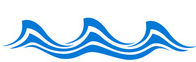 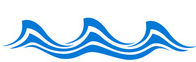 nagy amplitúdó
nagy hullámhossz
nagy amplitúdó
kis hullámhossz
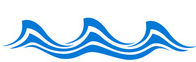 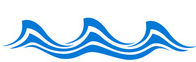 Csanád Máté – http://csanad.web.elte.hu/
6/33
Az atomoktól a csillagokig
A fény részecsketermészete
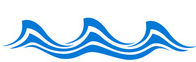 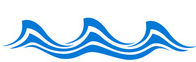 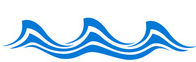 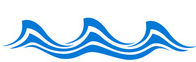 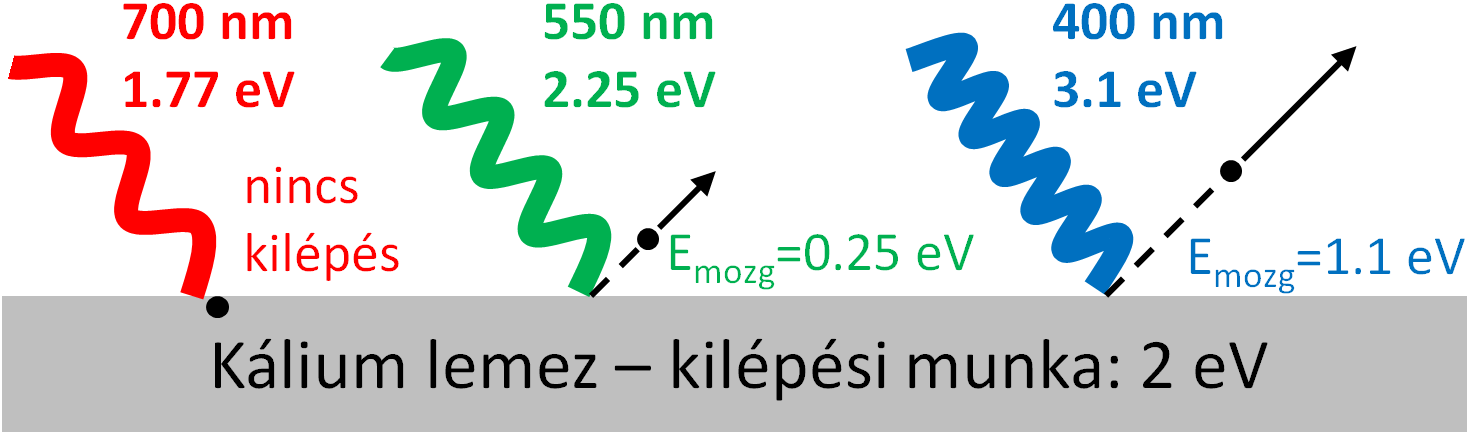 Csanád Máté – http://csanad.web.elte.hu/
7/33
Az atomoktól a csillagokig
Egyfotonos interferencia
Mi történik, ha a kétrés-kísérlet forrása nagyon gyenge?
Egyszerre csak egy foton érkezik résekre
Ez a legkisebb energiacsomag, nem oszolhat két részre!
Lesz interferencia?
Igen, de fokozatosan jelenikcsak meg




A foton önmagával interferál?
A két „lehetőség” interferál önmagával!
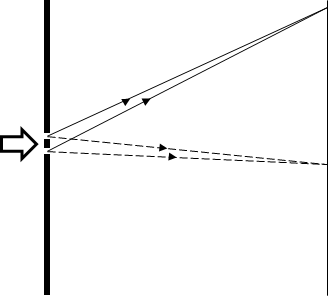 Csanád Máté – http://csanad.web.elte.hu/
8/33
Az atomoktól a csillagokig
Egy meglepő felfedezés: a HBT-korreláció
Rádiócsillagászat: Jansky, 1933, furcsa 24 órás oszcilláció; a csillagok is sugároznak a rádióhullámú tartományban!
R. H. Brown: rádióhullámú távcsővel vizsgálta a Szíriuszt
R. Q. Twiss matematikust kérte fel a kísérlet hátterének közös kidolgozására
Furcsa korrelációt talált az eredményekben
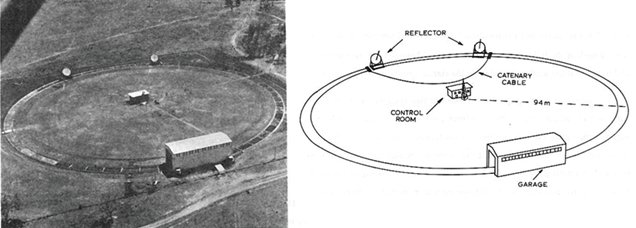 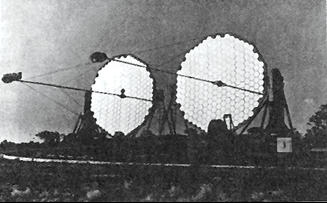 Csanád Máté – http://csanad.web.elte.hu/
9/33
Az atomoktól a csillagokig
Mit jelent az, hogy korreláció?
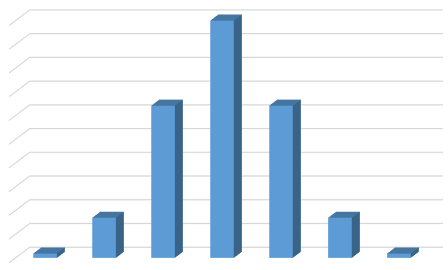 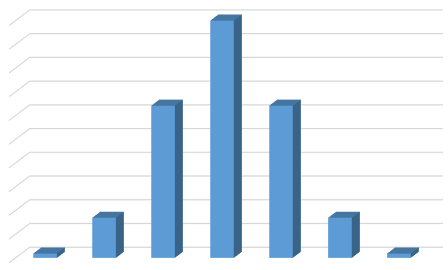 140 150 160 170 180 190 200
-45  -30  -15   0    15  30    45
magasság [cm]
magasságkülönbség [cm]
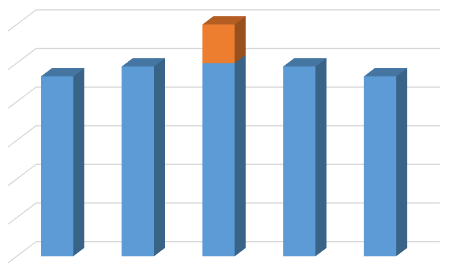 -4      -2      0       2       4
magasságkülönbség [cm]
Csanád Máté – http://csanad.web.elte.hu/
10/33
Az atomoktól a csillagokig
A HBT-korreláció
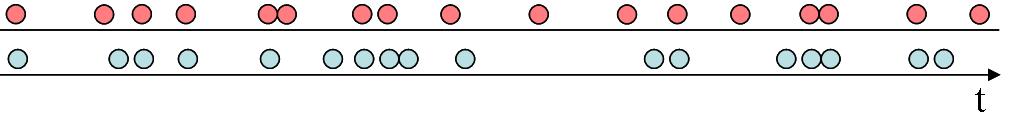 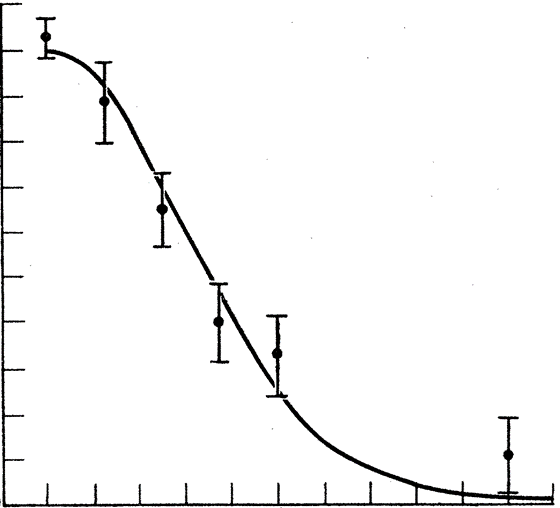 korreláció erőssége
d
távolság
detektortávolság
Csanád Máté – http://csanad.web.elte.hu/
11/33
Az atomoktól a csillagokig
A HBT-effektus klasszikus leírása
k
R
A
a
d
d
b
B
L
korreláció!
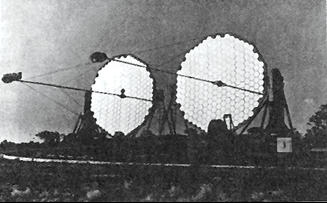 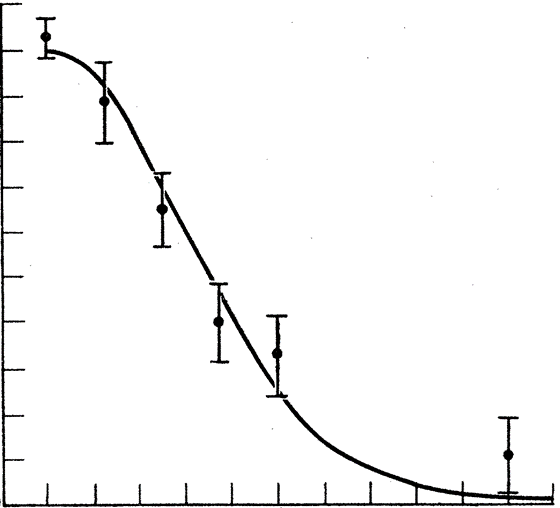 korreláció erőssége
~1/R
detektortávolság
Csanád Máté – http://csanad.web.elte.hu/
12/33
Az atomoktól a csillagokig
A tudatlanság néha áldás
„Hogy két foton különböző detektorokba való érkezése korrelált lehet: meglepően sokak számára ez eretnek, sőt, nyilvánvalóan abszurd ötlet volt. Félreérthetetlen formában közölték ezt velünk, személyesen, levélben, nyomtatásban; és laborkísérletek publikációján keresztül mutatták meg, hogy tévedünk.”

„Messze  voltam  attól,  hogy  ki  tudjam  számolni,  a kísérletünk     elég    érzékeny    lehet-e    egy   csillag vizsgálatára. Ehhez ismernem kellett volna a fotonokat,és mérnökként  fizikai  tanulmányaim jóval a kvantum-mechanika   előtt   megálltak.  Még  az  is  lehet,  hogy különben, sok fizikushoz hasonlóan arra jutottam volna,hogy a  dolog  nem  működhet  –  a  tudatlanság néhaáldás a tudományban.” 

Boffin: Személyes történet a radar, a rádiócsillagászat és a kvantumoptika korai időszakából (R. H. Brown)
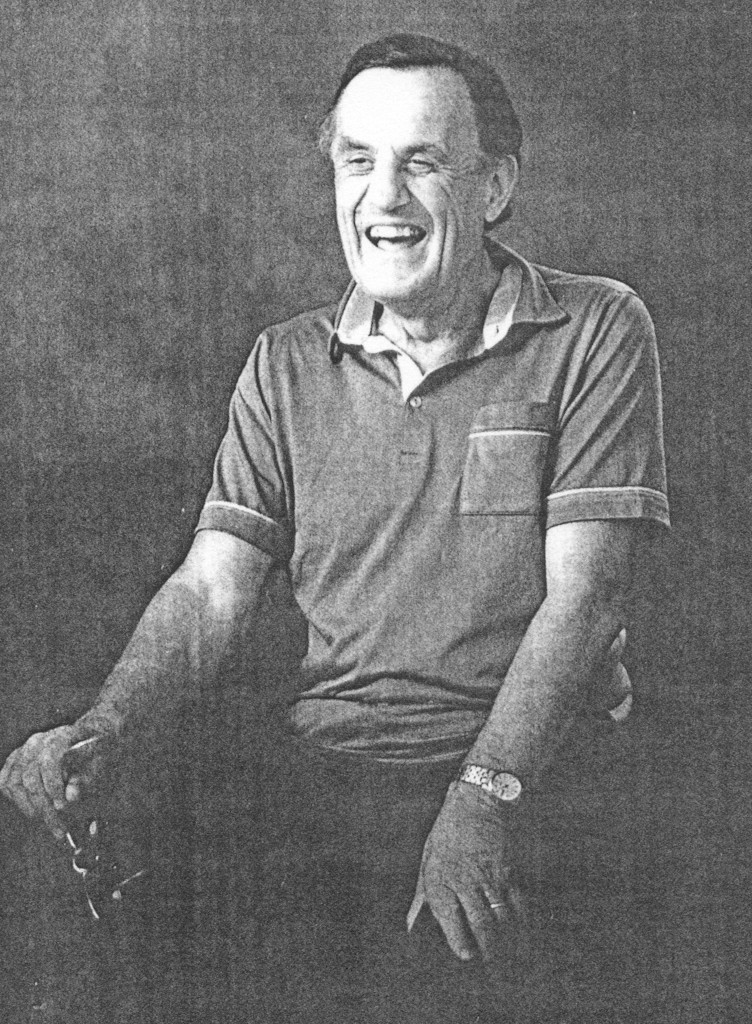 Csanád Máté – http://csanad.web.elte.hu/
13/33
Az atomoktól a csillagokig
A tudatlanság néha áldás
„Érdekes megnézni az elektron töltésére vonatkozó, Millikant követő méréseket. Ha az idő függvényében ábrázoljuk ezeket, látjuk, hogy az első kicsit nagyobb Millikan értékénél, a következő még nagyobb, és így tovább, míg egy bizonyos, Millikan értékénél nagyobb számnál meg nem állapodnak. Miért nem mérték egyből helyesen az értéket?
...
Amikor a kísérlet vezetője Millikanénél lényegesen nagyobb számot kapott, azt gondolta, biztos valamit rosszul csinált – és megkereste ennek okát. Ha Millikanhez közeli értéket talált, akkor nem olyan alaposan nézte át a kísérletet.”

„Tréfál, Feynman úr?” – Egy mindenre kíváncsi pasas kalandjai(R. P. Feynman)
Csanád Máté – http://csanad.web.elte.hu/
14/33
Az atomoktól a csillagokig
Az eddigiek összegzése
A fény elektromágneses hullám, intenzitása (erőssége) a hullámzó tér négyzetével arányos
A fény ugyanakkor fotonokból is áll
Nem a fotonok interferálnak, hanem a „lehetőségek”, azaz a lehetséges útvonalak
R. H. Brown megfigyelése: a csillag különböző pontjaiból érkező fény (rádióhullám) interferál
A fény-távcsőben pontszerű csillag mérete mérhető!
Ezek különböző fotonok!
Hogyan lehetséges az interferencia?
Csanád Máté – http://csanad.web.elte.hu/
15/33
Az atomoktól a csillagokig
A részecskék hullámtermészete
Ha a fény lehet részecske, akkor az elektron is lehet hullám? Igen, sőt, az atomok, molekulák is!
Egymolekula-interferencia szerves makromolekulákal(ftálocianin-származék)
Kétrés-kísérlet C60 molekulákkal:
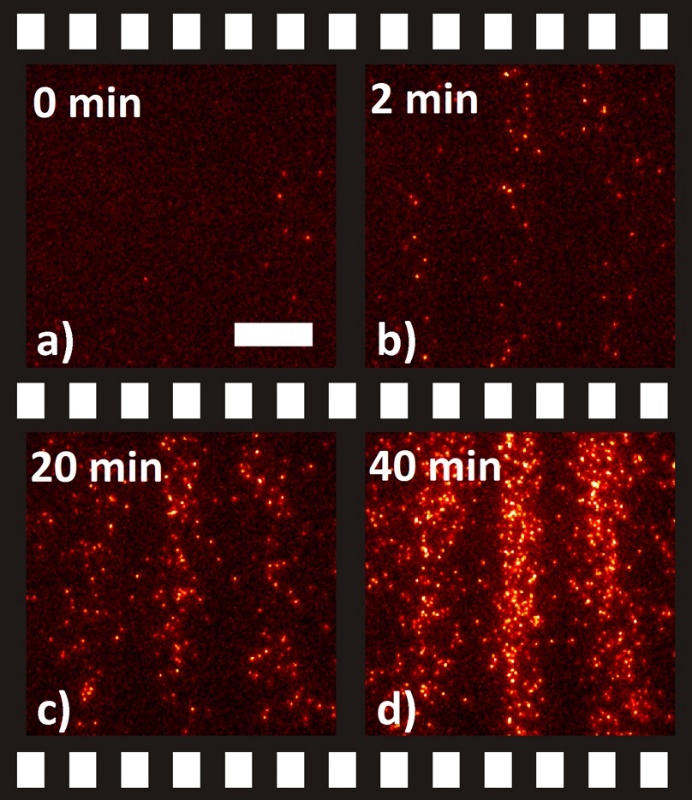 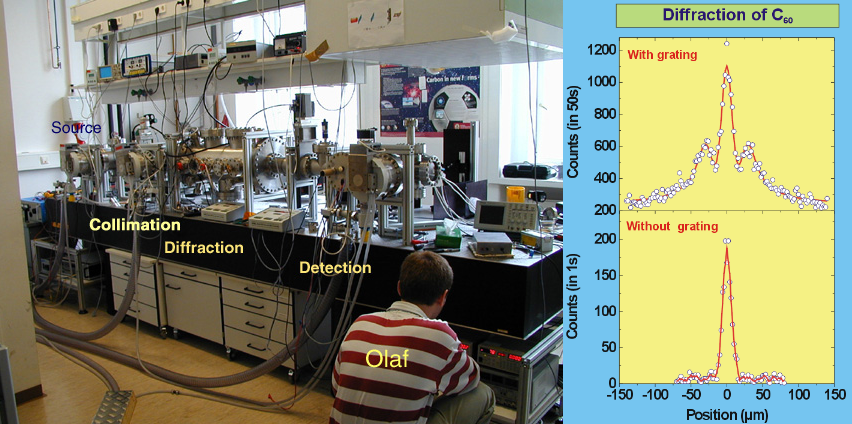 Csanád Máté – http://csanad.web.elte.hu/
16/33
Az atomoktól a csillagokig
A kvantumfizika alapjai
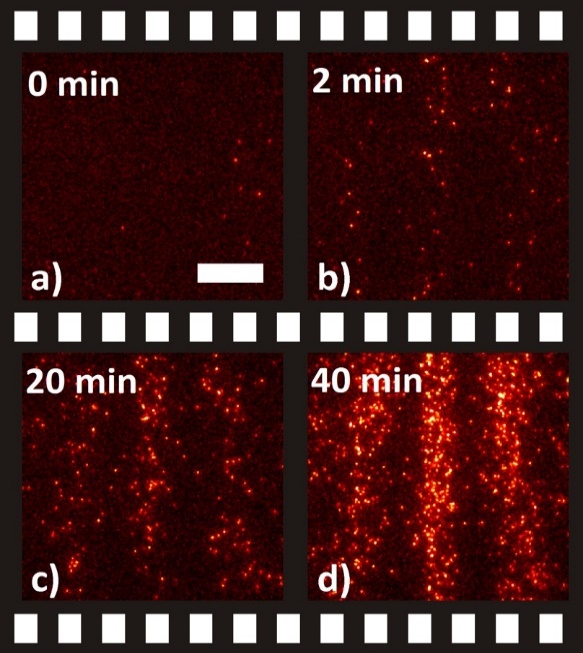 Csanád Máté – http://csanad.web.elte.hu/
17/33
Az atomoktól a csillagokig
A részecskék megkülönböztethetlensége
1
5
5
5
1
1
2
2
3
3
3
2
4
4
4
Csanád Máté – http://csanad.web.elte.hu/
18/33
Az atomoktól a csillagokig
A kvantumstatisztika születése
S. N. Bose, India, 1922: egyetemielőadása során azt akarta bemutatni,hogy a Planck-féle kvantummechanikaellentmond a megfigyeléseknek
Egyszerű statisztikai hibát vétett az órán
Ezzel azonban egyeztek az adatok!
Bose-féle statisztika? Senki nem hitt neki
Einstein igen, közös cikkek 1924-ben
Bose–Einstein-statisztika!
A fotonok „felcserélhetőek”
Megtalálási valószínűségük „szimmetrikus”
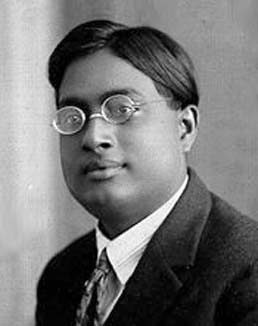 Csanád Máté – http://csanad.web.elte.hu/
19/33
Az atomoktól a csillagokig
A HBT-effektus kvantumos magyarázata
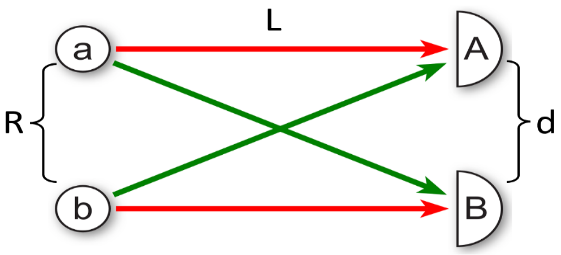 Csanád Máté – http://csanad.web.elte.hu/
20/33
Az atomoktól a csillagokig
Bose–Einstein-korreláció, kiterjedt források
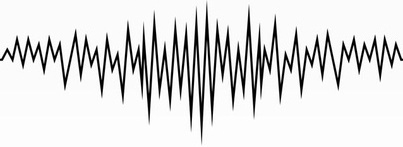 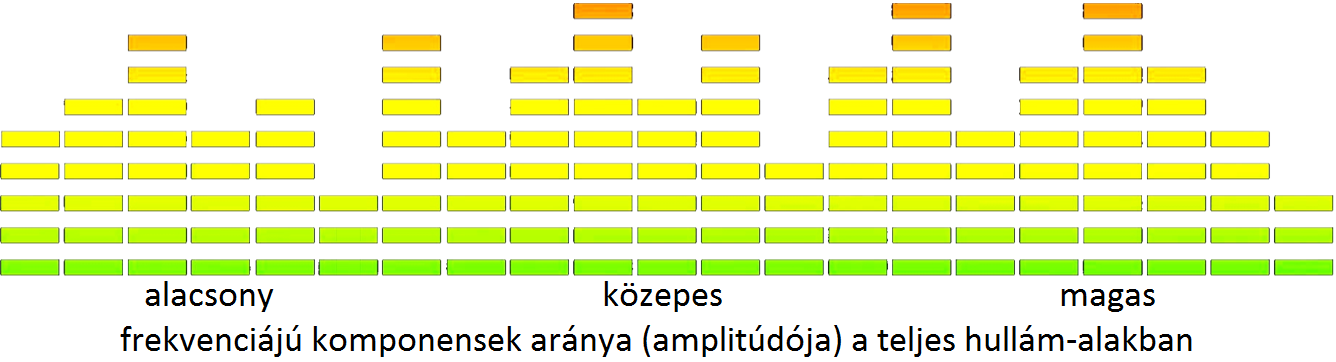 Csanád Máté – http://csanad.web.elte.hu/
21/33
Az atomoktól a csillagokig
Bose–Einstein-korrelációk és femtoszkópia
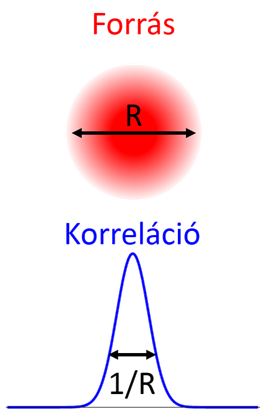 Csanád Máté – http://csanad.web.elte.hu/
22/33
Az atomoktól a csillagokig
Mi a helyzet más részecskékkel?
Pauli, 1924: a periódusos rendszer megmagyarázható, ha minden pályán csak egy elektron lehet, és a pályákat négy kvantumszám írja le
N (energia)
L (pályaperdület nagysága)
M (pályaperdület iránya)
S (spin)
Mi a helyzet az elektronok statisztikájával?
Két elektron nem lehet azonos állapotban!
További probléma a fémek fajhőjével:elektronok hozzájárulása nem stimmel!
Fermi–Dirac-statisztika, 1926
Elektronok szeretnek különbözőek lenni!
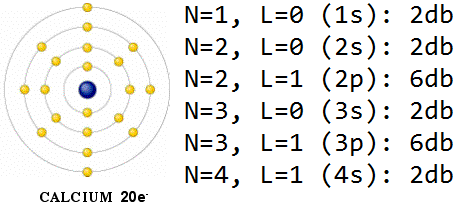 Csanád Máté – http://csanad.web.elte.hu/
23/33
Az atomoktól a csillagokig
A részecskék osztályozása
Csanád Máté – http://csanad.web.elte.hu/
24/33
Az atomoktól a csillagokig
Az eddigiek összegzése
Mindennek van részecske- és hullámtulajdonsága
A kvantumfizikában a fotonok megkülönböztethetetlenek
Emiatt két foton hullámfüggvénye szimmetrikus
Ebből adódik a Bose–Einstein-korreláció
A korreláció a forrás Fourier-transzformáltja
A forrás alakja vizsgálható!




Bozonok: Bose–Einstein-korreláció
Fermionok: Fermi–Dirac-antikorreláció
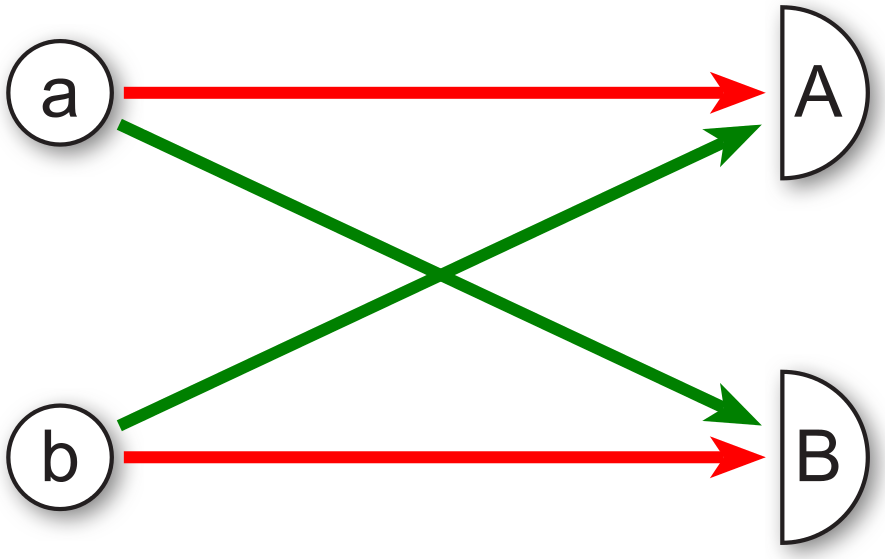 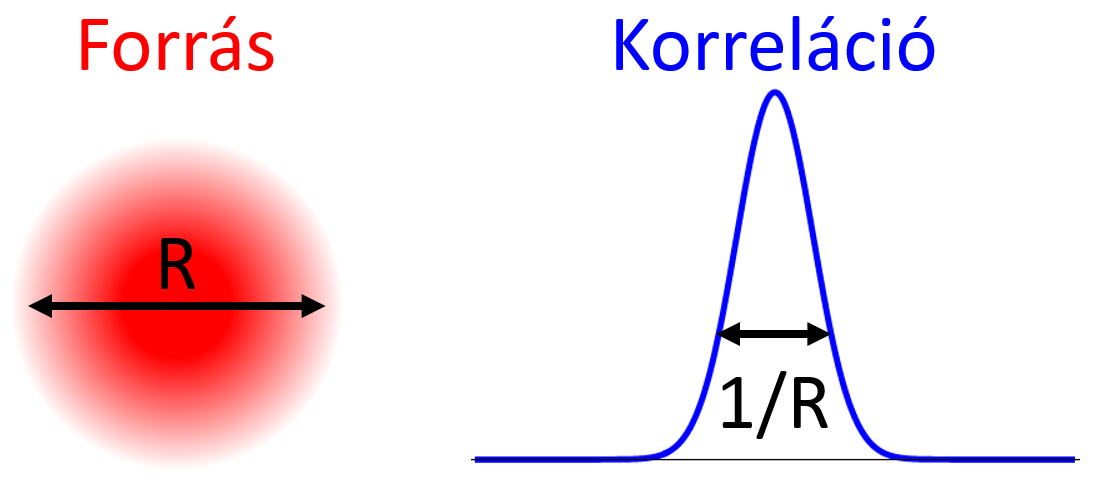 Csanád Máté – http://csanad.web.elte.hu/
25/33
Az atomoktól a csillagokig
Ősrobbanás a laborban
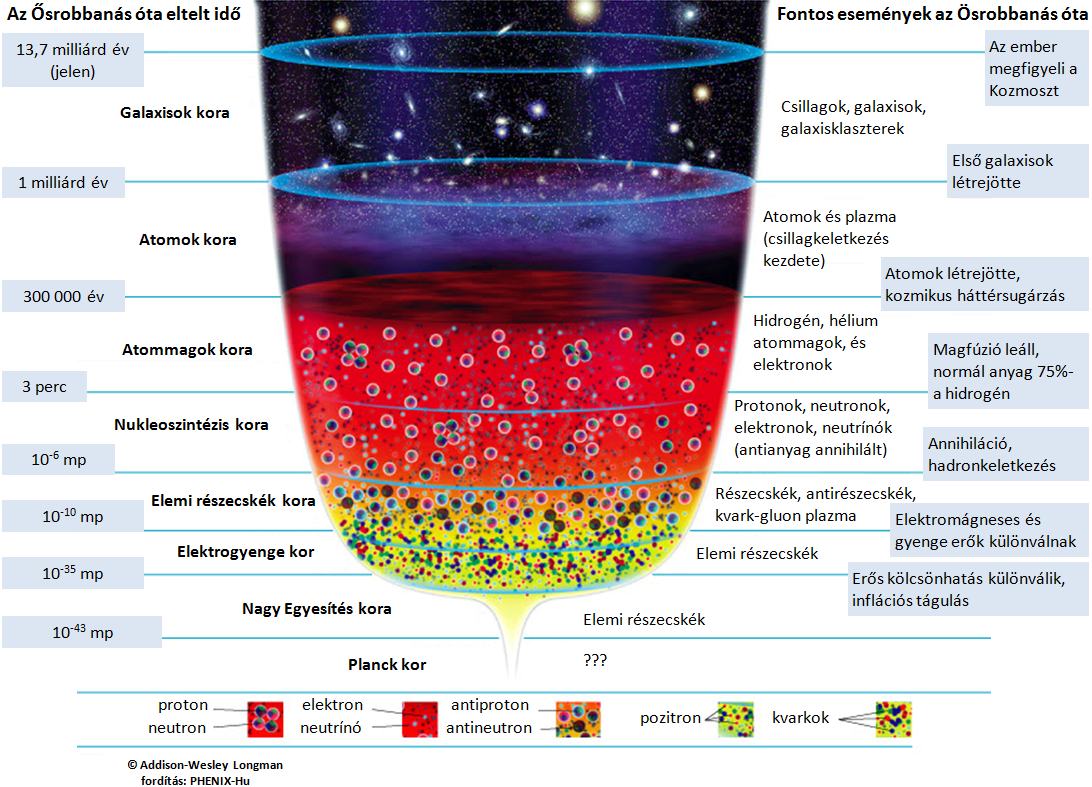 Az Univerzumkorszakai:
Csillagok
Atomok
Atommagok
Nukleonok
Elemi részek
…?
Hogyanvizsgáljuk?
Mini ősrobbanás
Nehéz atommagoknagyenergiás ütközése
Csanád Máté – http://csanad.web.elte.hu/
26/33
Az atomoktól a csillagokig
Nehéz magok nagyenergiás ütközései
Kezdetben extrém magas hőmérséklet, 5∙1012 Kelvin!
Protonok, neutronok megolvadnak, Ősrobbanás utániállapot jöhet újra létre
Kvarkanyag kiszabadul, kvark-gluon-plazma formájában
Lásd, CsM, Atomcsill, 2010. dec. 16.
Ahogy lehűl, megfagy, igen rövid idő alatt
A „megfagyott” részecskéket észleljük
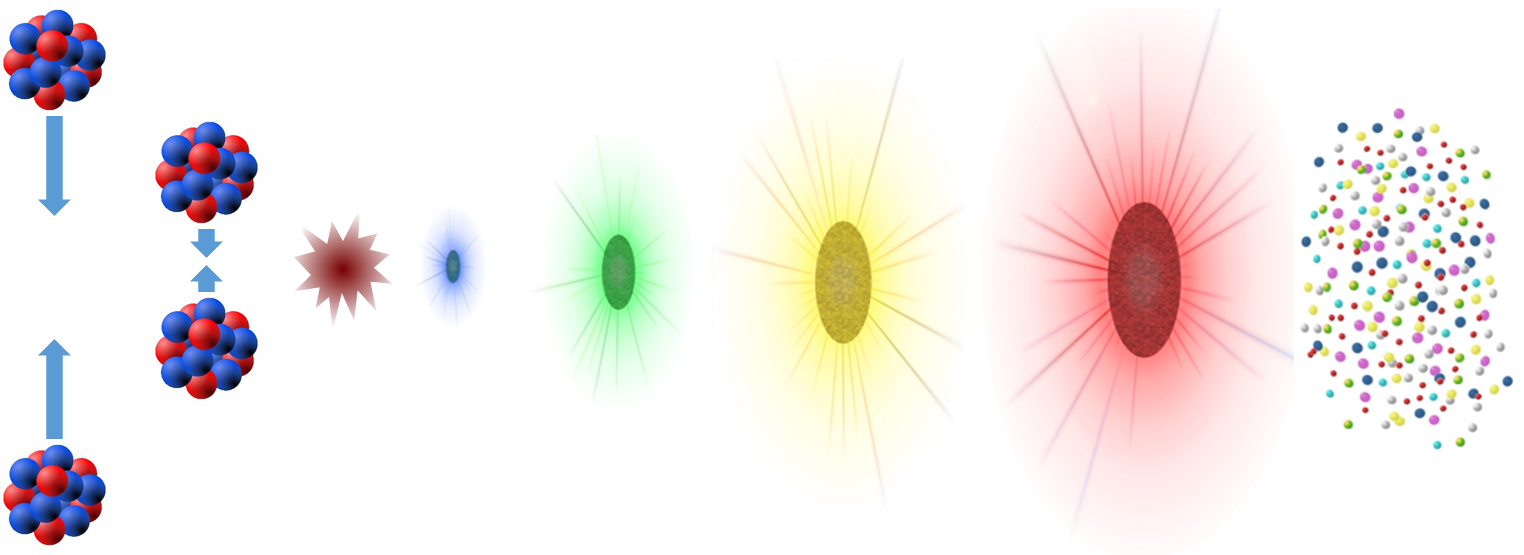 Csanád Máté – http://csanad.web.elte.hu/
27/33
Az atomoktól a csillagokig
Mit észlelünk mindebből?
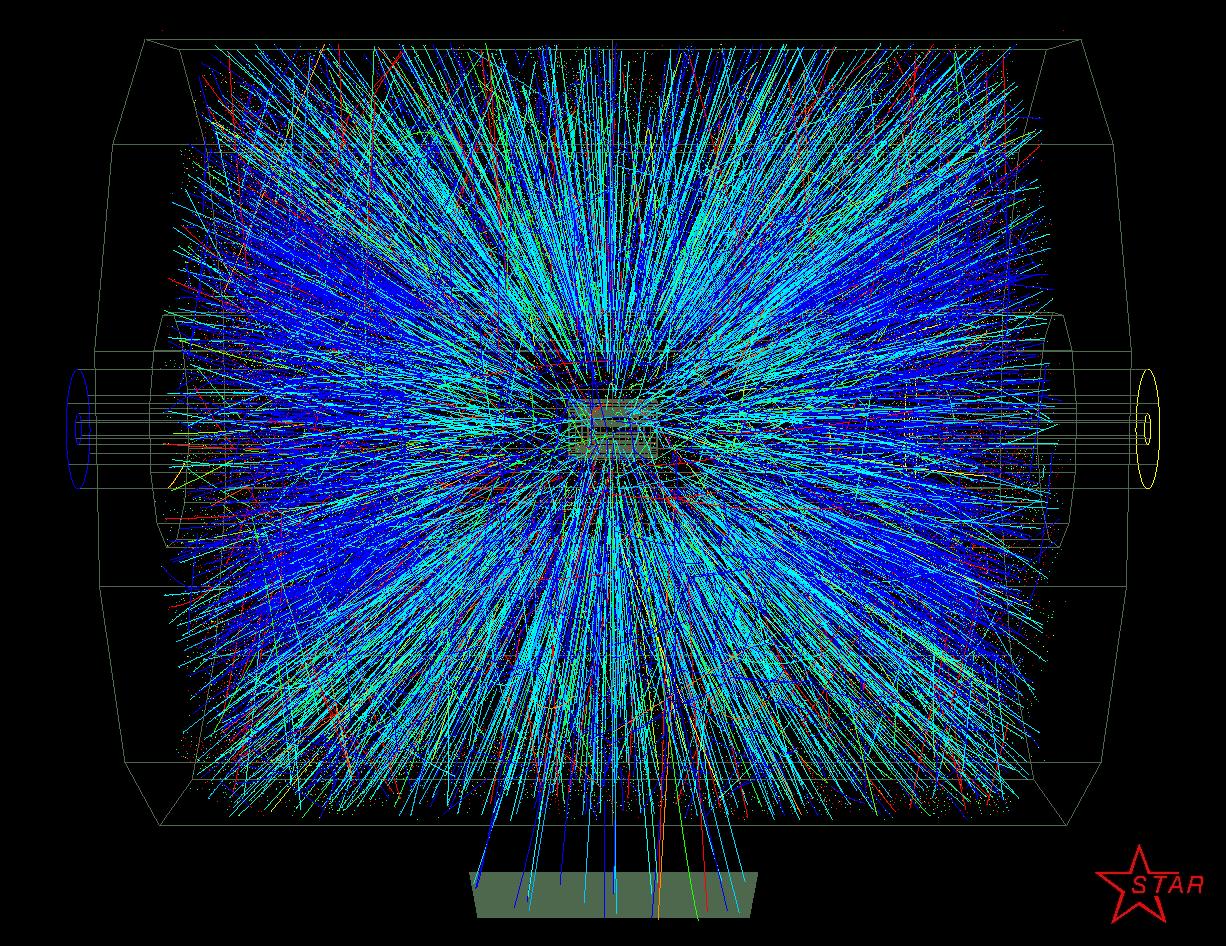 Csak a szétrepülő részecskéket!
Csanád Máté – http://csanad.web.elte.hu/
28/33
Az atomoktól a csillagokig
A gyorsítástól az ütközésig
Csanád Máté – http://csanad.web.elte.hu/
29/33
Az atomoktól a csillagokig
Femtoszkópia a nagyenergiás fizikában
Nagyenergiás fizika egyik fő célja: a hatalmas részecskegyorsítókban létrehozott mini ősrobbanásban keletkező anyag megismerése
Hogyan férhetünk hozzá a keletkező anyag térbeli és időbeli struktúrájához, ha ilyen gyorsan „megfagy”?
A kifagyott bozonok (pionok) HBT-korrelációi segítségével!
Pionkeltés térbeli eloszlása:korrelációs függvénybőlhozzáférhető
Időbeli eloszlás is vizsgálható
HBT-korreláció analízise:
Méret a kifagyáskor kb. 10-14 m, azaz 10 fm (atommag mérete)
Élettartam kb. 10-22 mp = 10 fm/c (kifagyás <1 fm/c alatt)ennyi idő alatt megy át a fény egy atommagon!
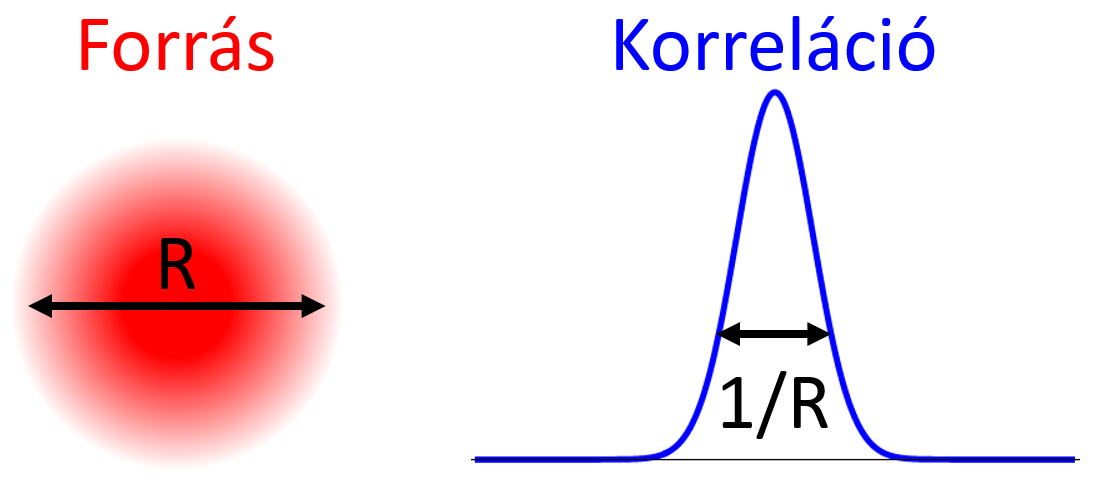 Csanád Máté – http://csanad.web.elte.hu/
30/33
Az atomoktól a csillagokig
Egy nehézion-ütközés leírása
Ütköző atommagok:Lorentz-kontrahált„palacsinták”
Kb. 6 fm/c idő utánkifagyás
Kihűlés lassabba szélén
Részletes megértés:HBT effektusalapján!
Tovább szükségesfizika: relativitásld. DGy, 2009.01.15.
Csanád Máté – http://csanad.web.elte.hu/
31/33
Az atomoktól a csillagokig
Összegzés
Brown és Twiss: interferenciajelenség
Bose és Einstein: kvantumstatisztika
HBT effektus: bozonok szimmetriája miatt korreláció
Fermionok: Fermi–Dirac-statisztika, antikorreláció
Korreláció  forrás alakja; femtoszkópia
Mini ősrobbanás feltérképezhető
10-14 méter méret
10-22 mp élettartam
10-23 mp „kifagyási idő”
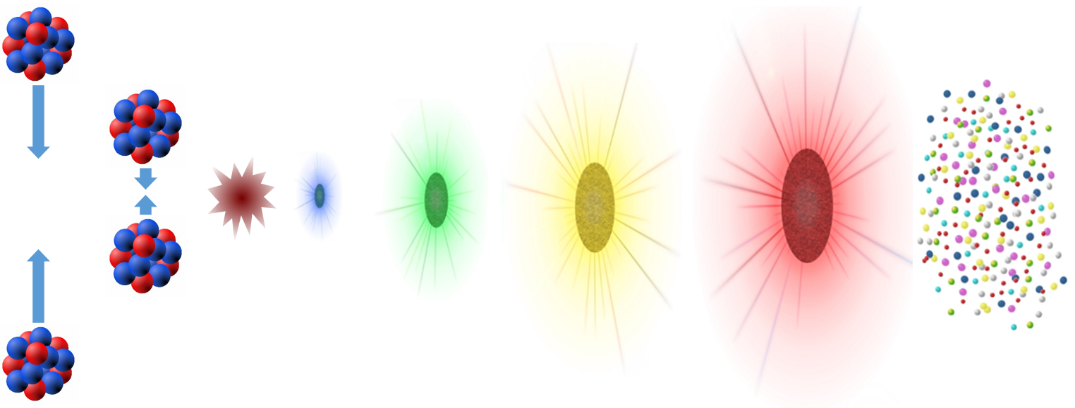 Csanád Máté – http://csanad.web.elte.hu/
32/33
Az atomoktól a csillagokig
Köszönjük a figyelmet!
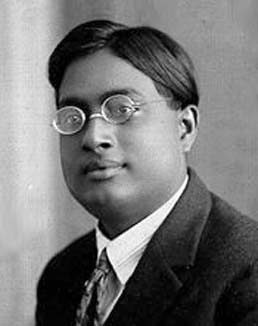 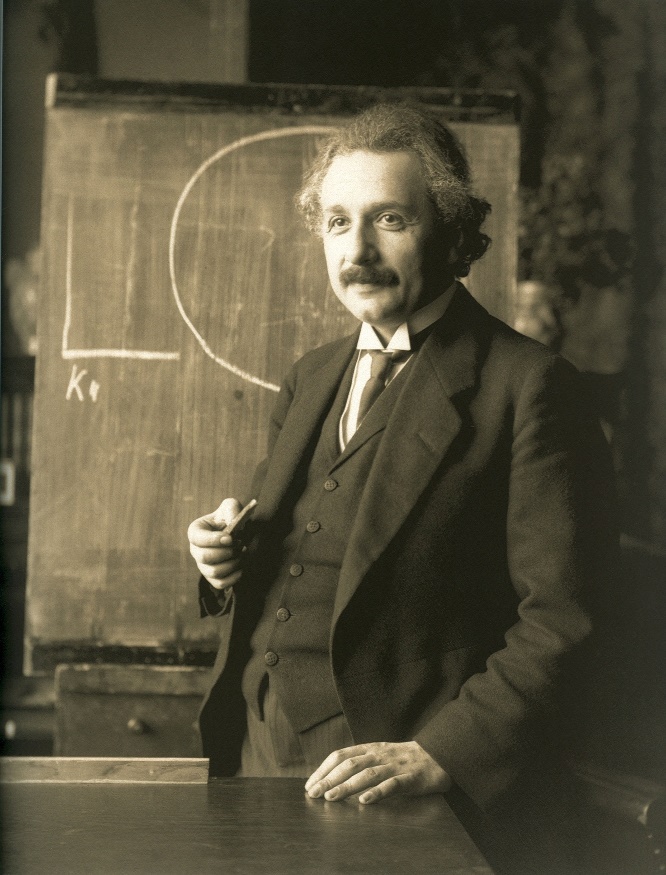 Csanád Máté – http://csanad.web.elte.hu/
33/33
Az atomoktól a csillagokig
Az atommag szerkezete
Protonokat, neutronokat összekötő erő: erős kölcsönhatás
Építőkövek: kvarkok
Erő közvetítője: gluon (elektromosság: foton)
Elektromos kölcsönhatás: elektromos töltés (+, –)
Erős kölcsönhatás: színtöltés
piros, zöld és kék ill. magenta, cián és sárga







Megfigyelhető mezonok és barionok: színsemlegesek („fehérek”)
Kvarkok megfigyelhetőek mezonokon v. barionokon kívül
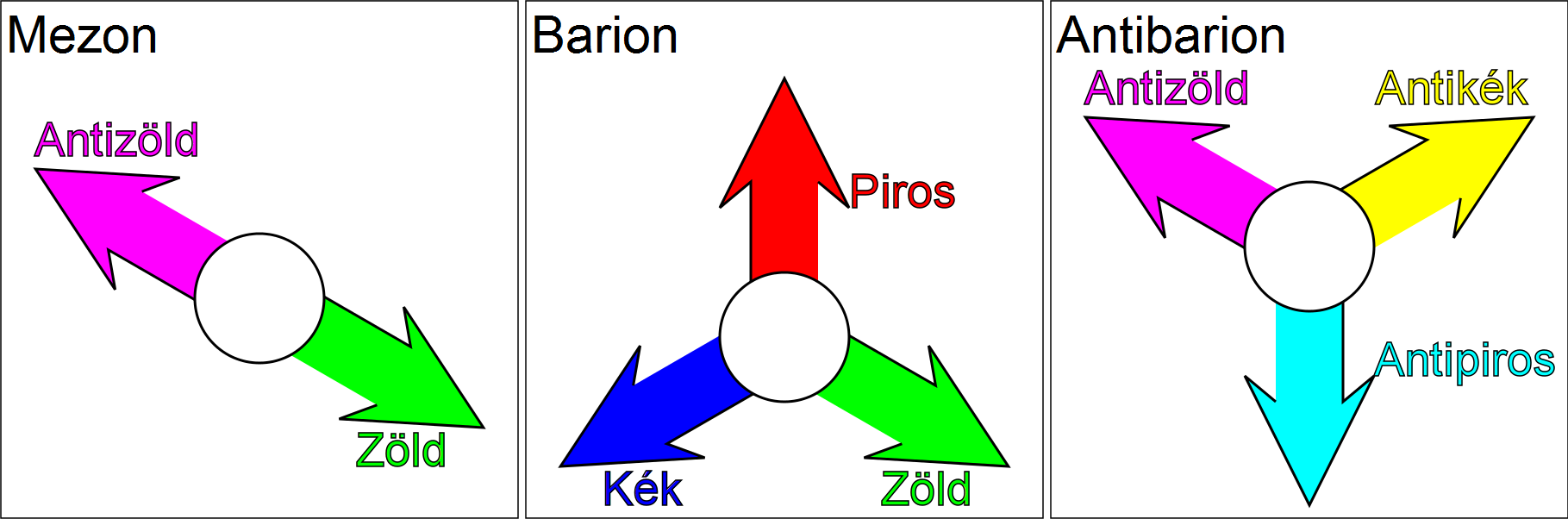 Csanád Máté – http://csanad.web.elte.hu/
34/33
Az atomoktól a csillagokig
Körkörös polarizáció és komplex számok
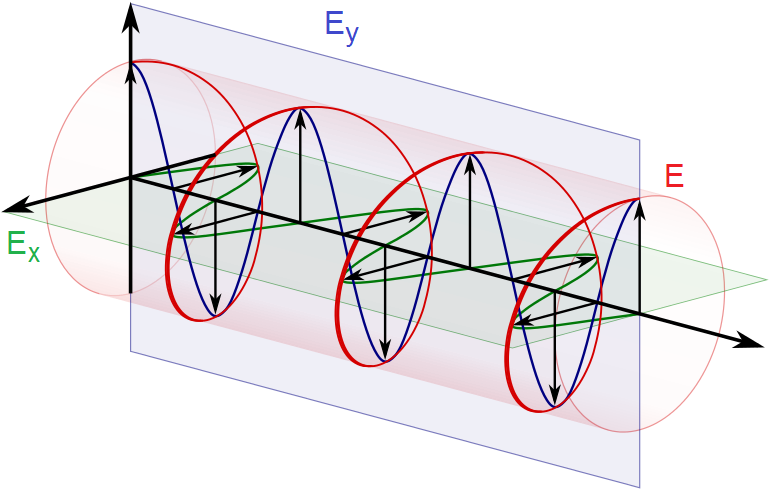 Csanád Máté – http://csanad.web.elte.hu/
35/33
Az atomoktól a csillagokig